Istituto Comprensivo Griselli Montescudaio
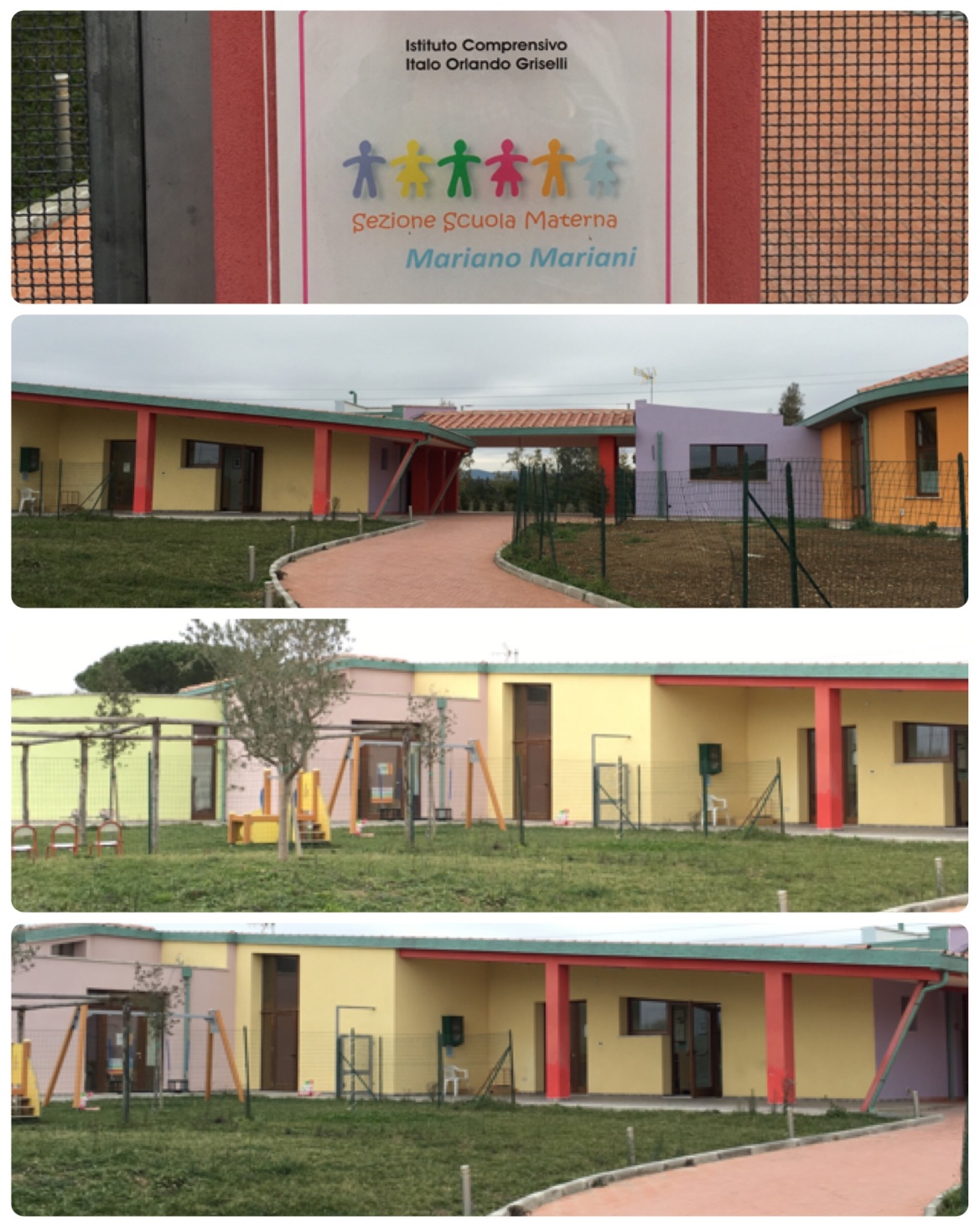 Scuola dell’infanzia Mariano Mariani Fiorino
È UNA SCUOLA IN CUI
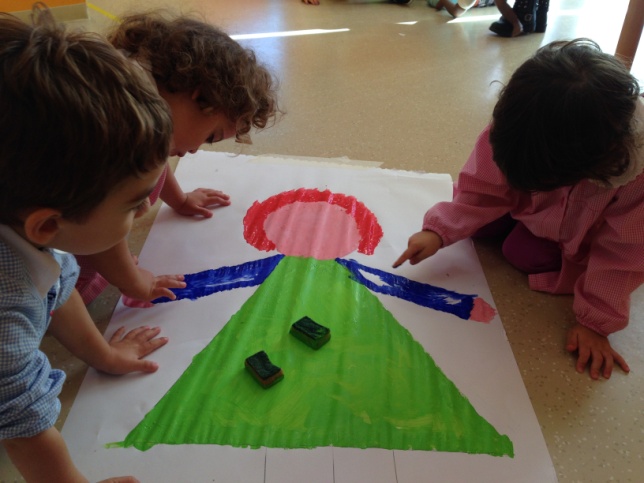 ciascun bambino
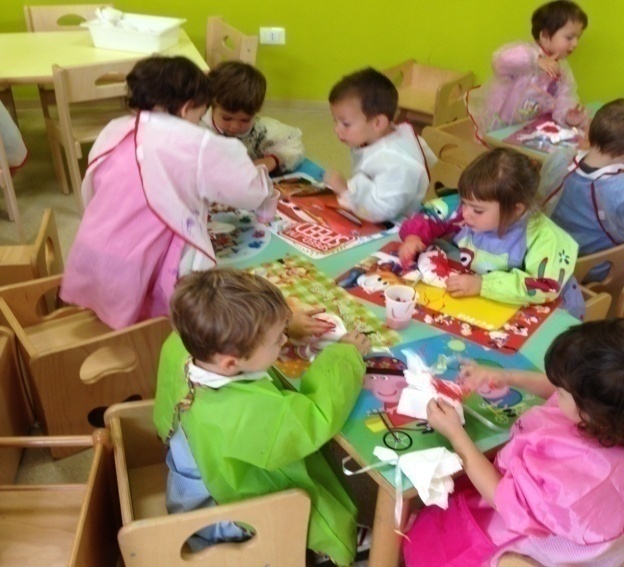 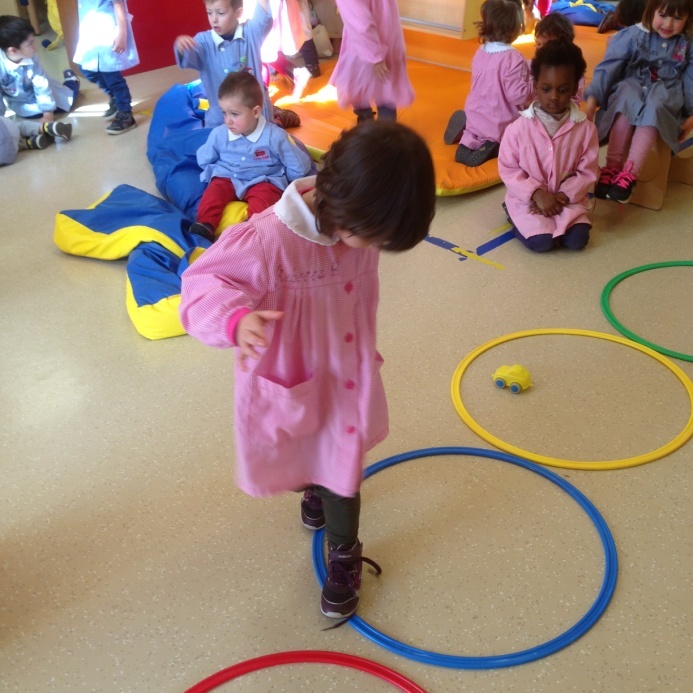 è protagonista del proprio apprendimento
Scuola dell’infanzia “Mariano Mariani” Fiorino -  Montescudaio
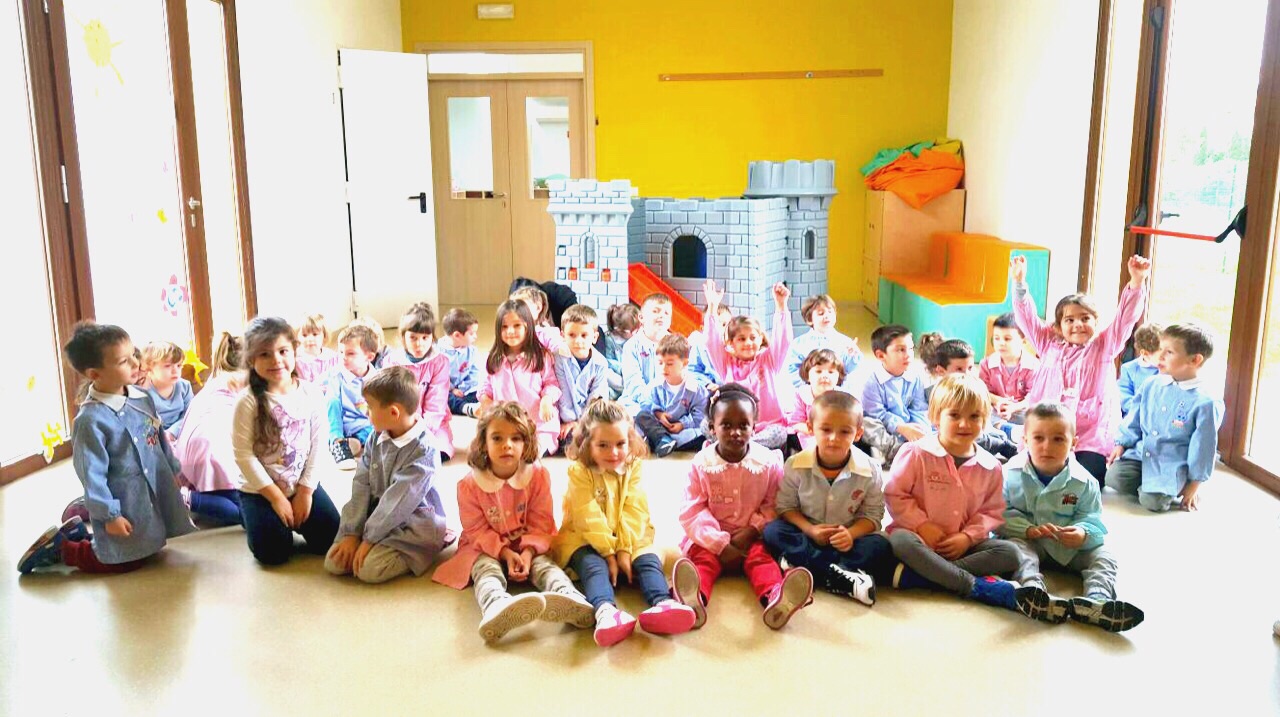 Via Contessa Carli 
Tel.0586/630871
Email infanzia.fiorino@gmail.com




Coordinatore di plesso: Becherini Elisa 
Coordinatore didattico: Conforti Donatella
Docenti: Becherini Elisa, Bellucci Vanna, Calva Alessia, Conforti Donatella, Rispo Rosaria, Marrone Maurizio
Educatrice: Palmigiano  Annalisa
Collaboratori scolastici: Baldasserini Tania, Licchetta Marco
Genitori rappresentanti: Bacci Martina(sez. A), Cardinale Gioia (sez.B)
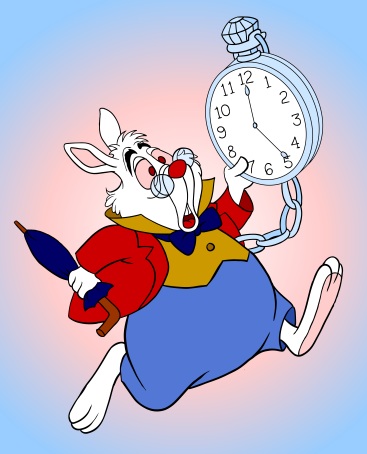 La scuola è aperta 
dal Lunedì al Venerdì 
dalle ore 8.00 alle ore 16.00





La giornata scolastica

08.00 - 09.15                 accoglienza dei bambini 
09.15 - 10.00	       riti d’ingresso
10.00 - 10.30	       igiene personale e colazione 
10.30 - 12.00	       incontro per la condivisione di attività programmate
12.00                     	       uscita antimeridiana;
12.00 - 12.30                   preparazione al pranzo
12.30 - 13.30                    pranzo
14.00                               prima uscita pomeridiana	
14.00 - 15.30	        gioco libero e/o guidato e attività di sezione
15.30 - 16.00	        seconda uscita pomeridiana
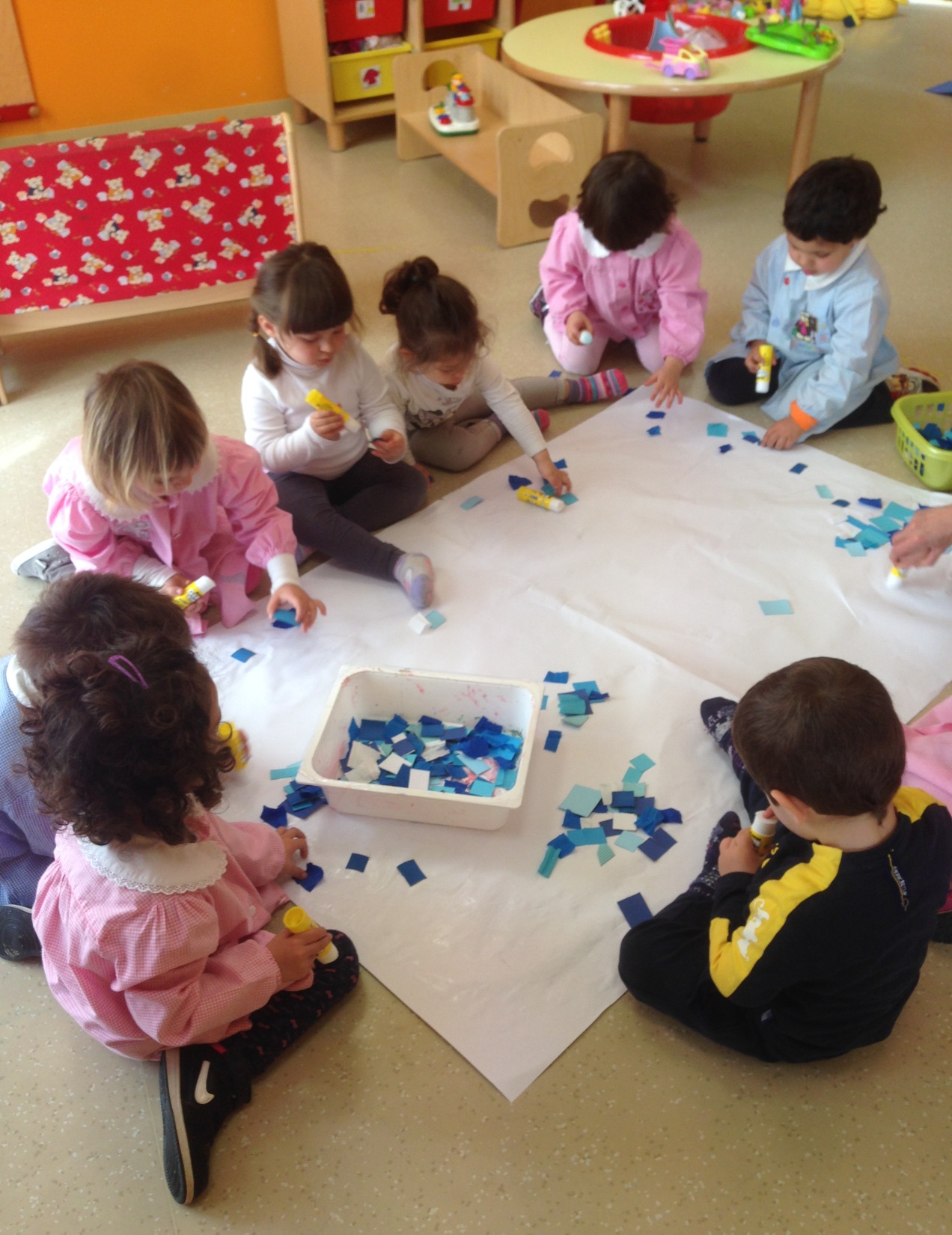 I nostri progetti
Progetto accoglienza
Progettazione annuale
Progetto di lingua Inglese
Progetto continuità con il nido
 e con la Scuola Primaria
Progetto Ventaglio
Progetto musica
I nostri spazi interni…
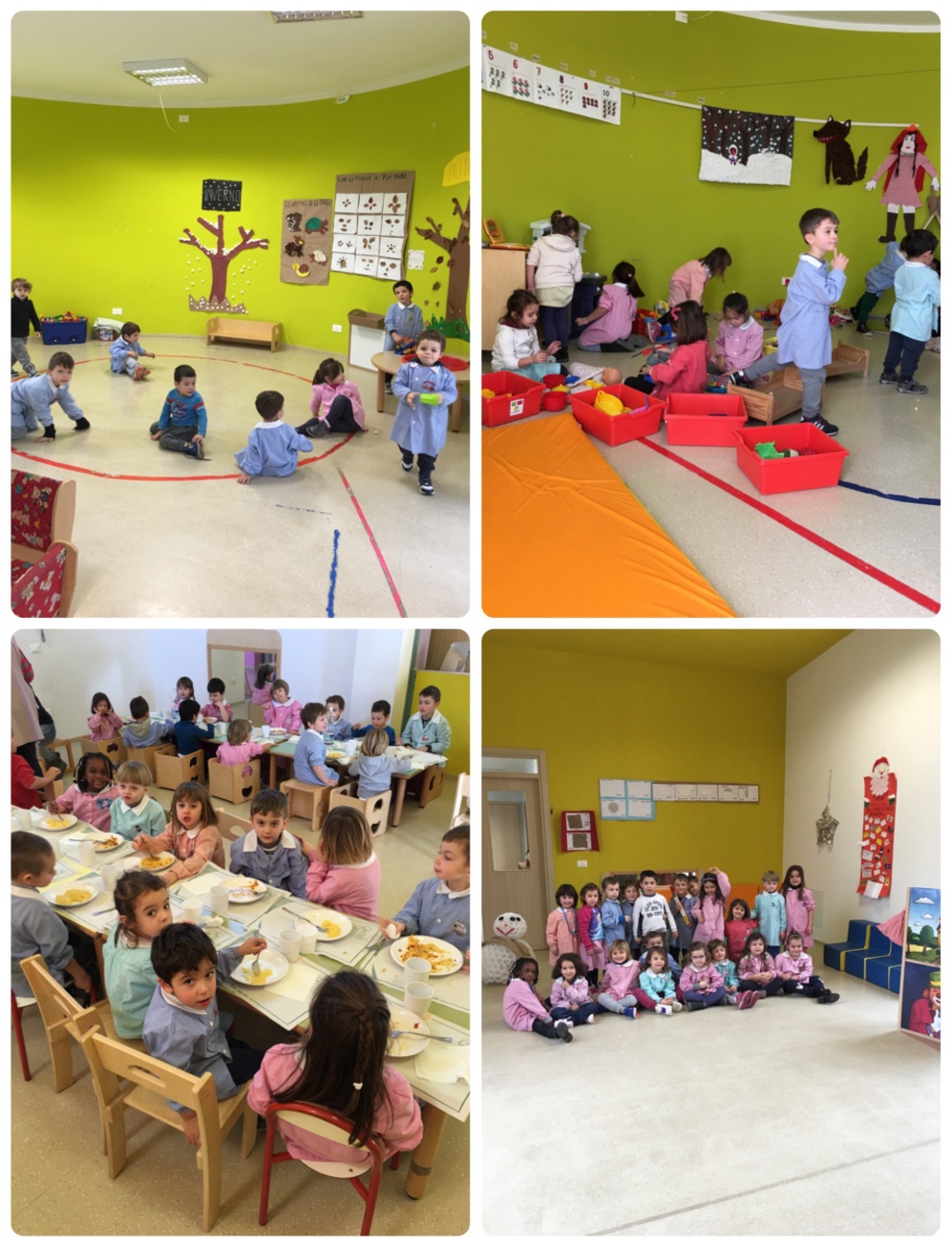 due sezioni

 un ingresso per l’accoglienza

 un ampio salone

 una sala insegnanti
…ed esterni
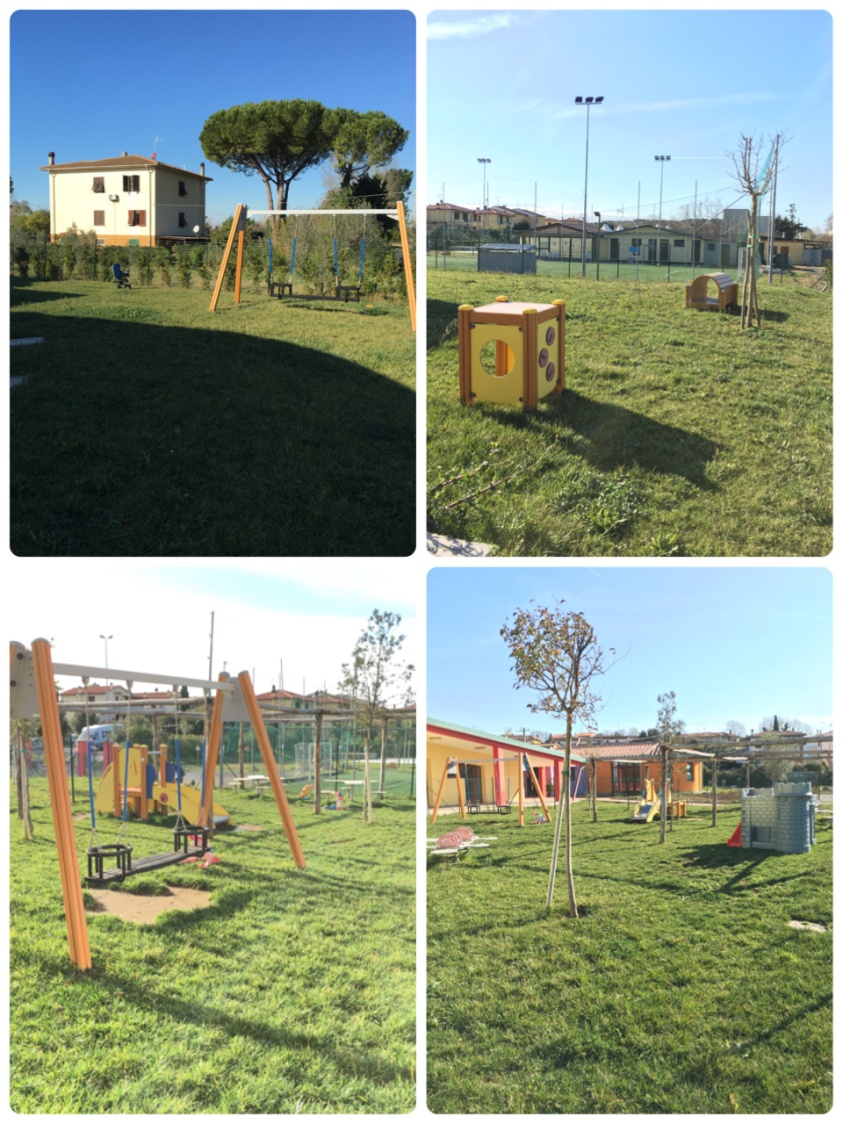 La nostra scuola è circondata da un ampio giardino con giochi
SCELTE  EDUCATIVE-DIDATTICHE
La metodologia della nostra scuola nasce 
dall’attenzione alla
 RELAZIONE BAMBINO-ADULTO
3 ANNI
Durante il primo anno di frequenza i bambini vivono
l’esperienza dell’inserimento
e del distacco e
sperimentano con il proprio corpo
attraverso 
“il fare  e l’agire”
5 ANNI
I   bambini che hanno vissuto in modo armonico le  tappe precedenti  sono  
“sicuri” nell’ambiente e “autonomi”
ed hanno un forte bisogno di conoscenza
4 ANNI
I  bambini considerano 
“l’altro”  come  “amico”
ed iniziano  ad interiorizzare 
“le regole “ e  a   “fare  da sé”
L’ INSEGNANTE
Ha un atteggiamento positivo, rassicurante e  sereno   
Si  pone in ascolto
Valorizza il bambino in tutte le sue espressioni
Vive tutte le proposte educative con il bambino
L’adulto (insegnante o genitore),
che ha fiducia nelle possibilità del bambino, 
gli permette di crescere.
Progetto Accoglienza 
nuovi iscritti
L’ingresso alla scuola dell’infanzia è per ogni bambino un momento importante
 per la carica affettiva che vi è in gioco

Per questo viene predisposto  loro il Progetto Accoglienza

   Protagonisti               - il bambino, la famiglia, la                                                
                                          scuola
   Finalità                        - favorire l’adattamento a    
                                          scuola e l’integrazione
                                          nel nuovo ambiente
                                       - favorire un sereno distacco 
                                          dalla famiglia
VI ASPETTIAMO!
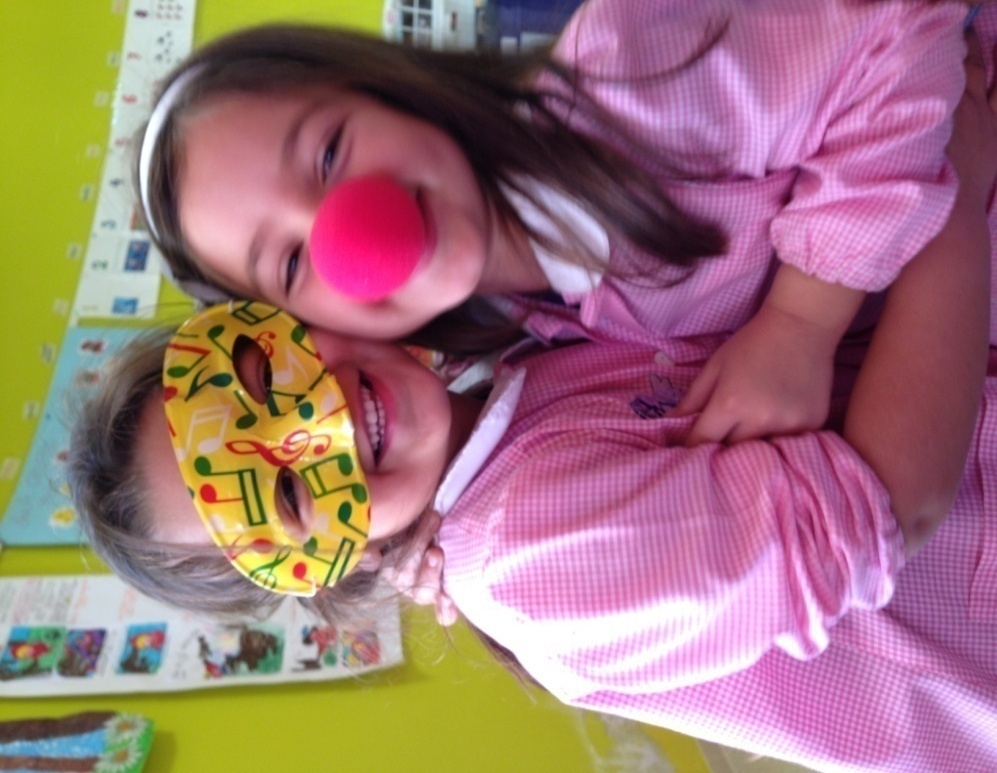 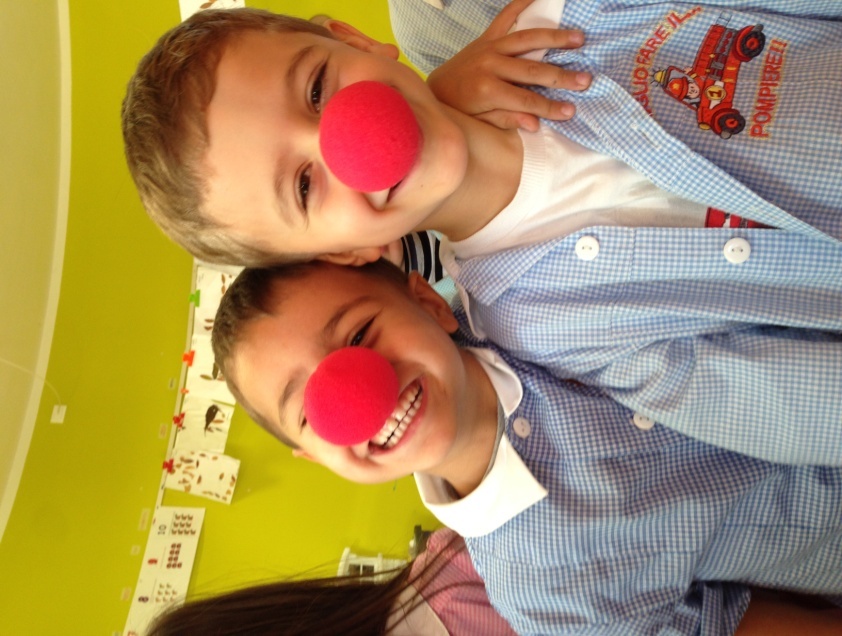